VolleySpike Lite
1. Selecteer de betreffende federatie
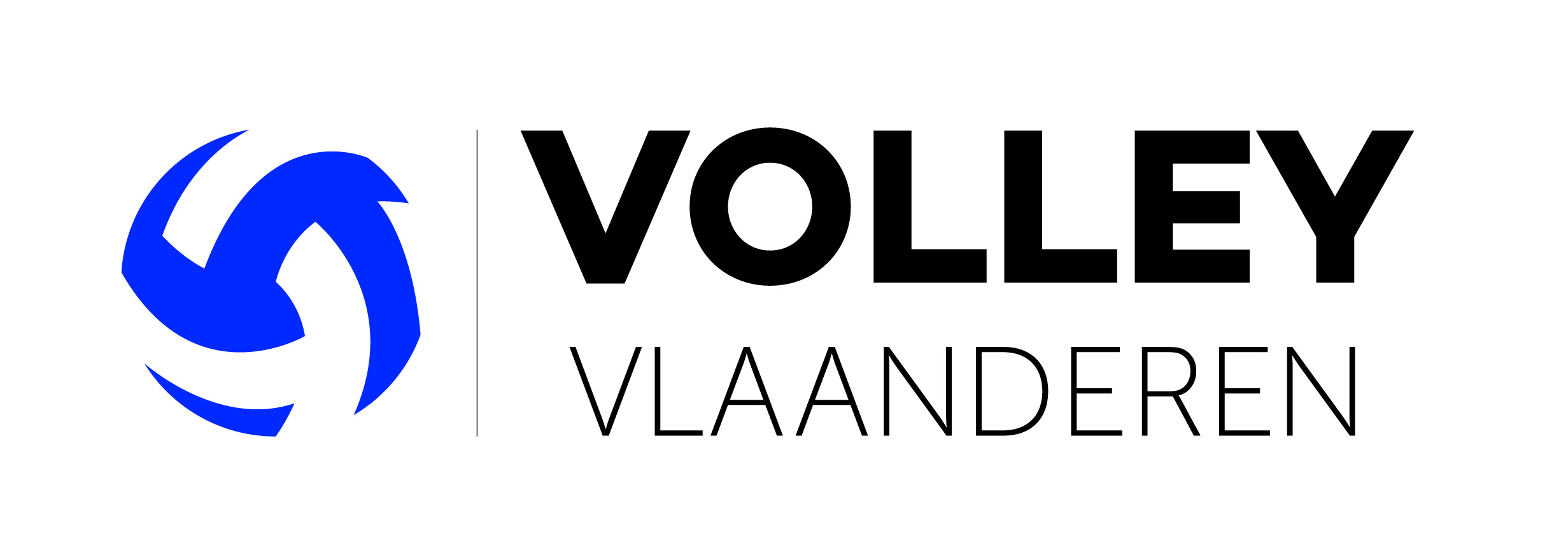 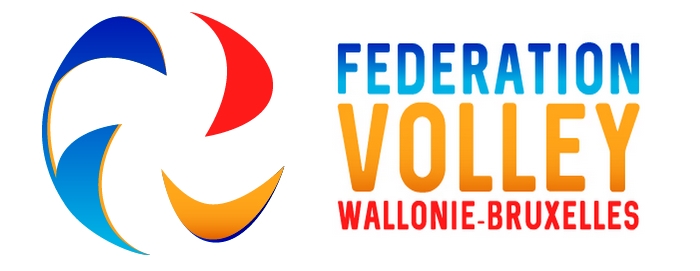 2. De thuisploeg vult zijn login in onder Match Format
3. De club selecteert nu de betreffende wedstrijd. Hierbij gaat het systeem nakijken of de wedstrijd een Lite versie vereist of niet
4. Bij ADMINISTRATION moet de club dan de spelers selecteren. Deelnemerslijst is opgeladen uit Volleyadmin2.
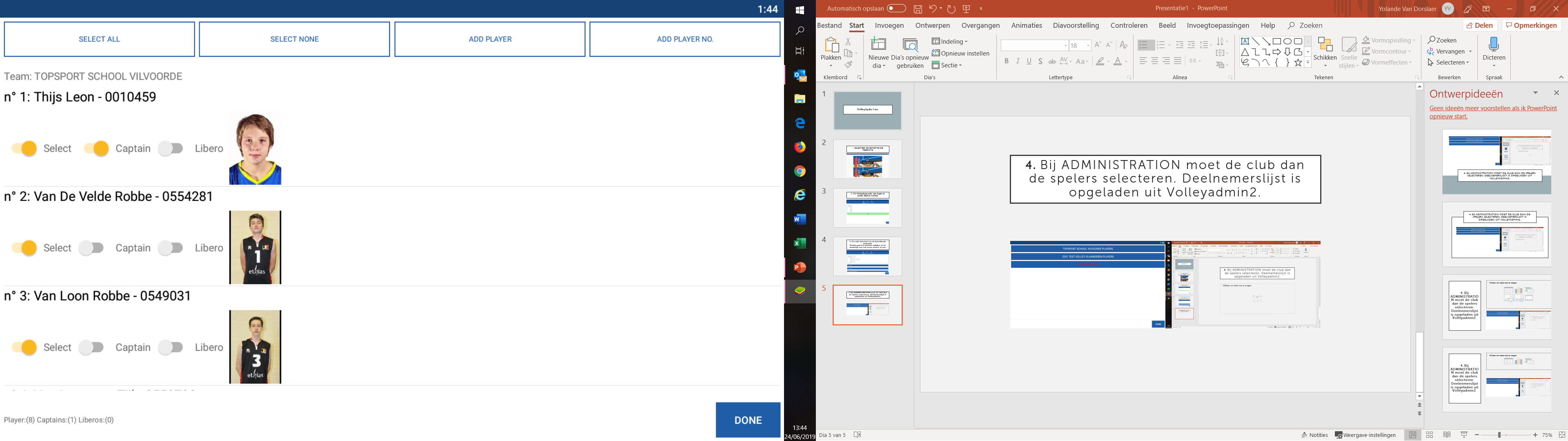 De foto’s worden hier ook weergegeven
5. Bij “SETUP FIRST SET” krijg je dan de mogelijkheid om het ‘roster’ met foto’s nogmaals te bekijken. Alsook gebeurt hier de ondertekening van de kapitein.
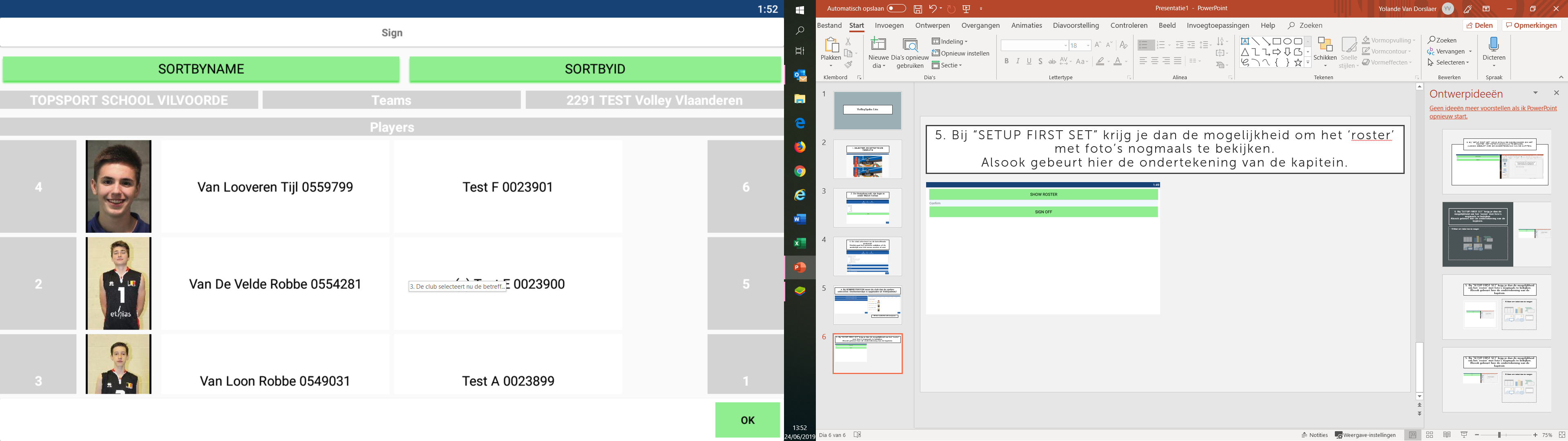 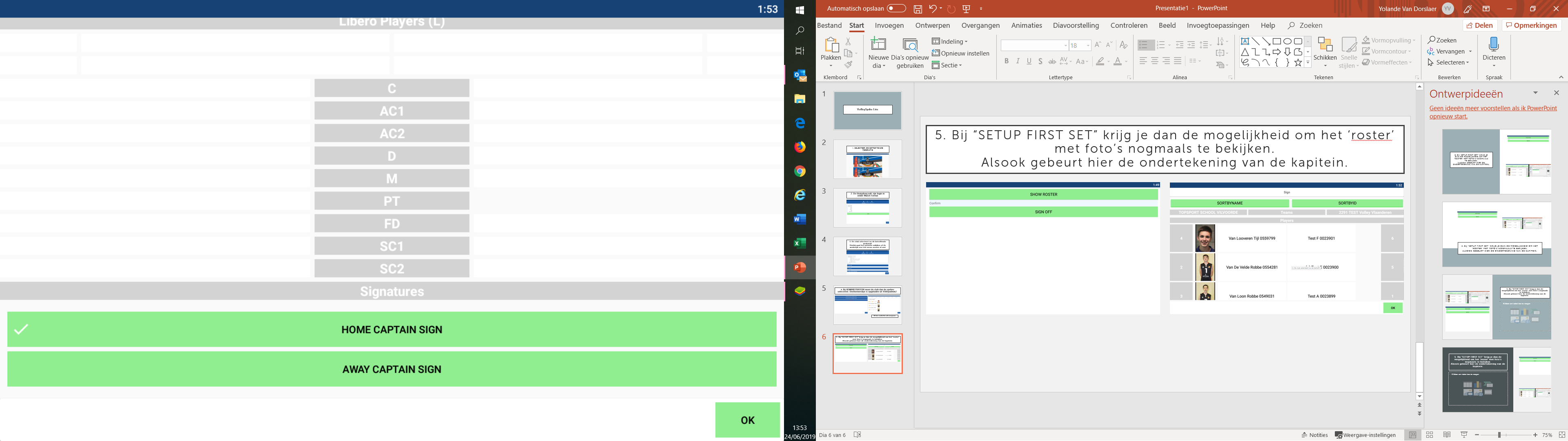 6. Bij ‘SCORE SET 1’ krijg je de mogelijkheid om de setstand in te geven. Alsook sancties en opmerkingen
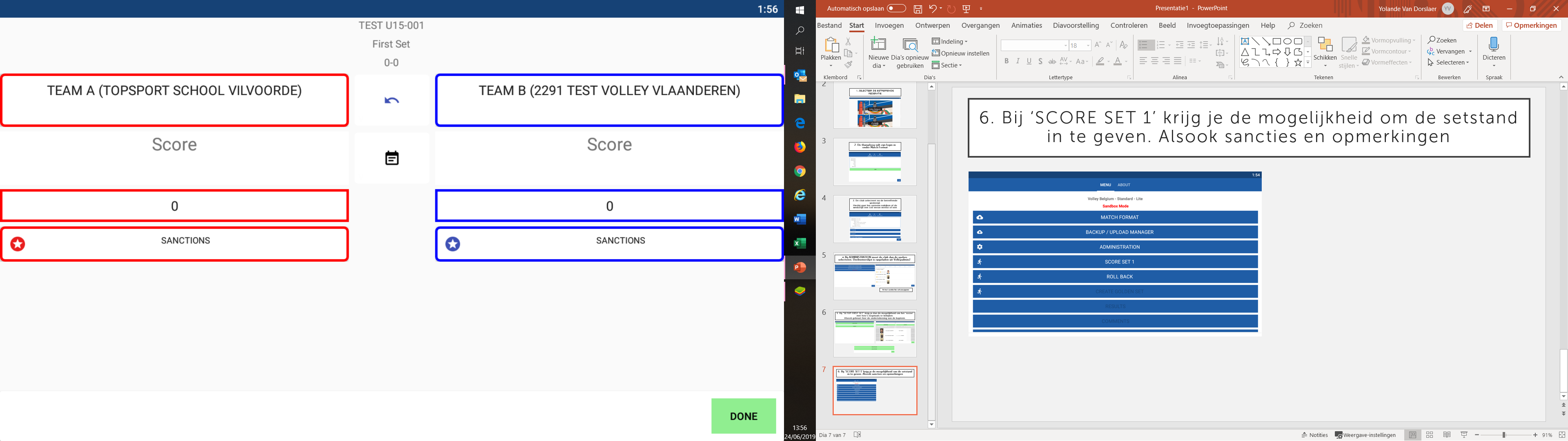 8. Hierna is het nog enkel de kapitein en scheidsrechter dat dienen te ondertekenen onder ‘results’ –> ‘Sign Off’
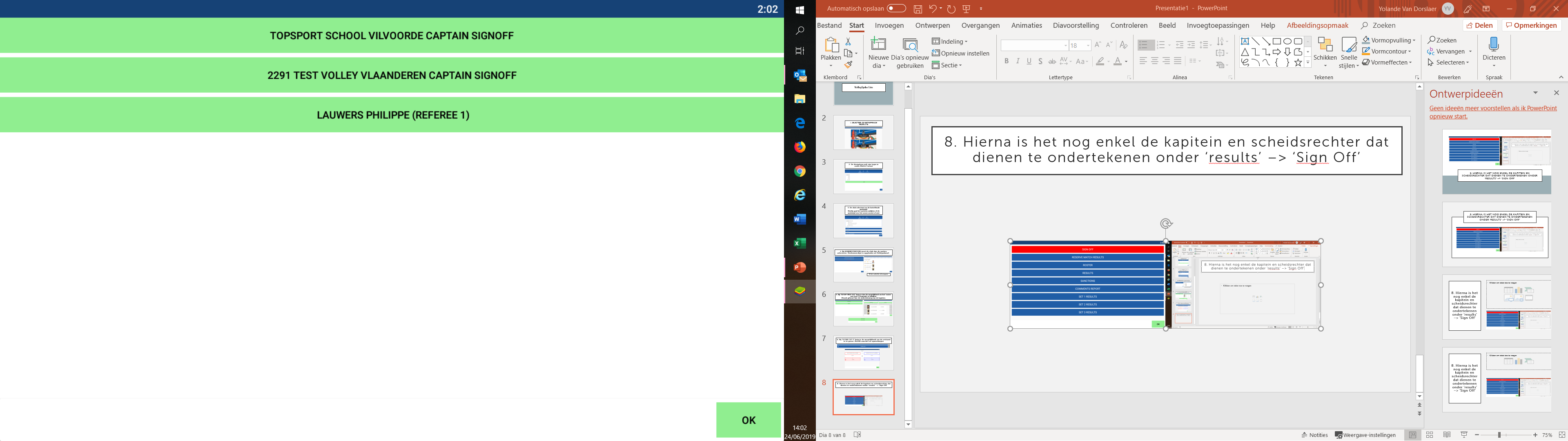 Daarna kan de wedstrijd geüpload worden.